Школа позитивных привычек
Проект реализуется с 2013 г.
Привет, 
это снова я, 
Добрик!
«Эстафета слов»
Поиграем?
Путь донора
Донорская акция
Донор крови
Безвозмездно
Человек с Большой буквы
Cмотрим видео
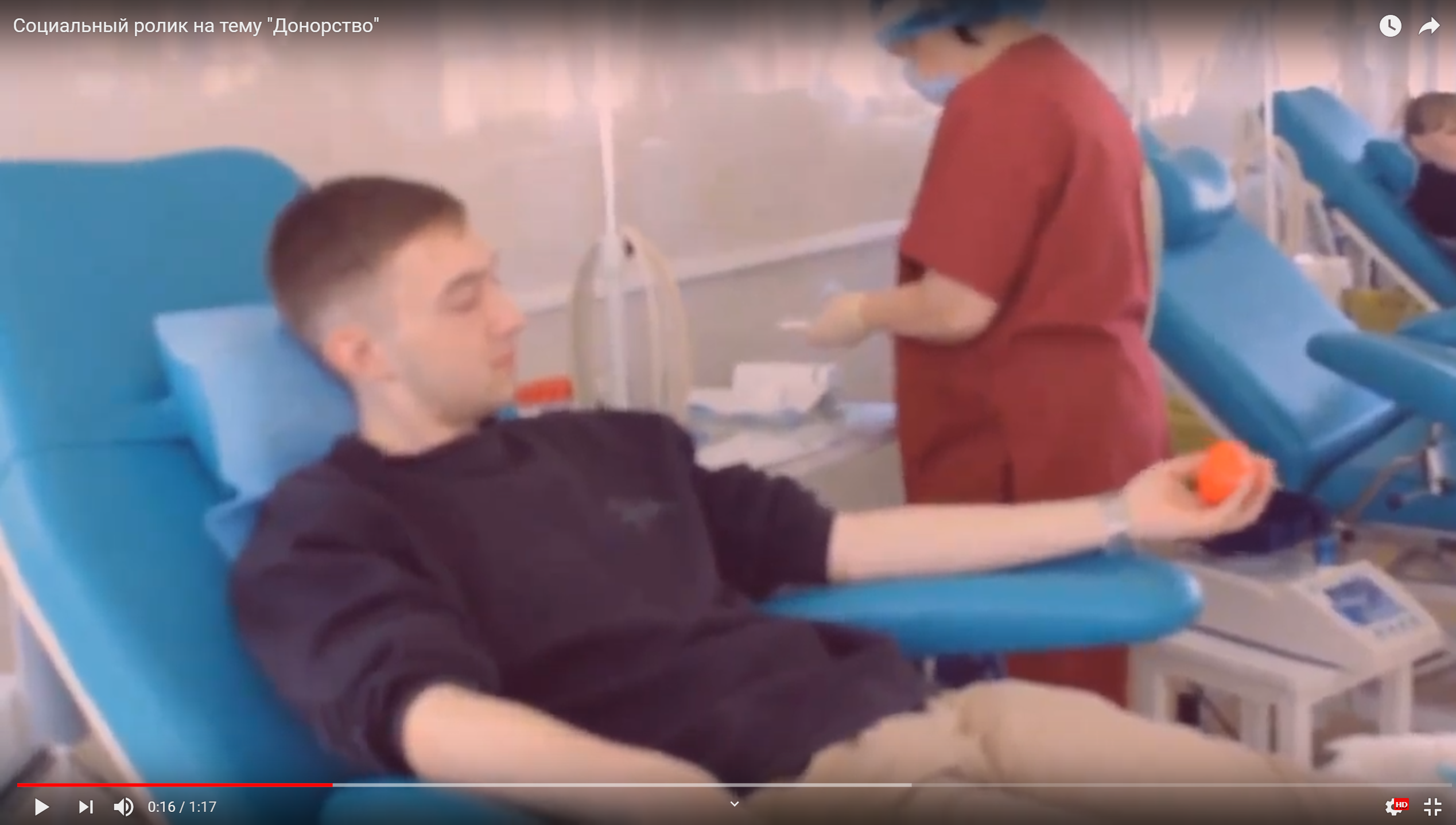 Путь донора
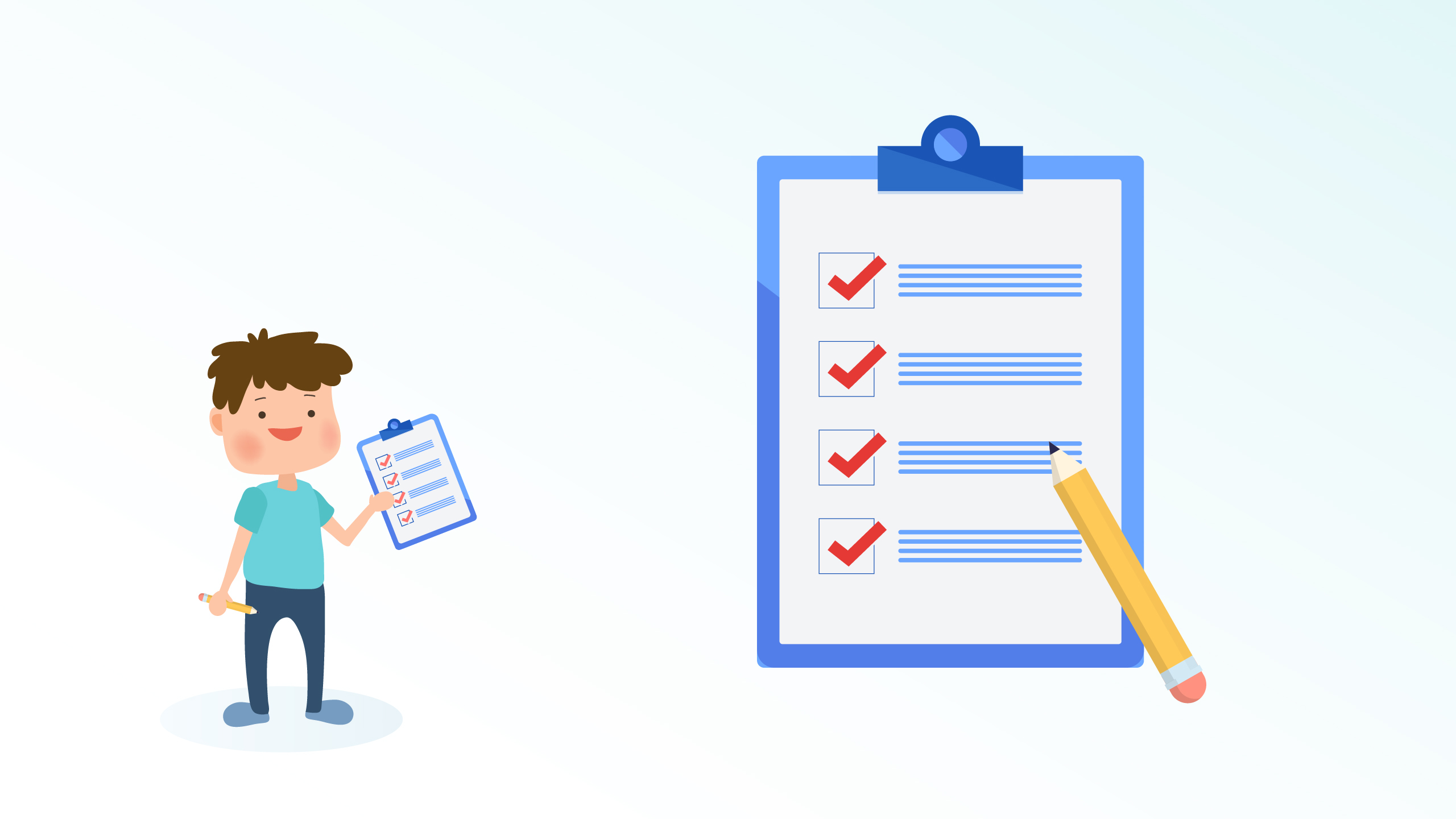 Шаг первый. Регистратура
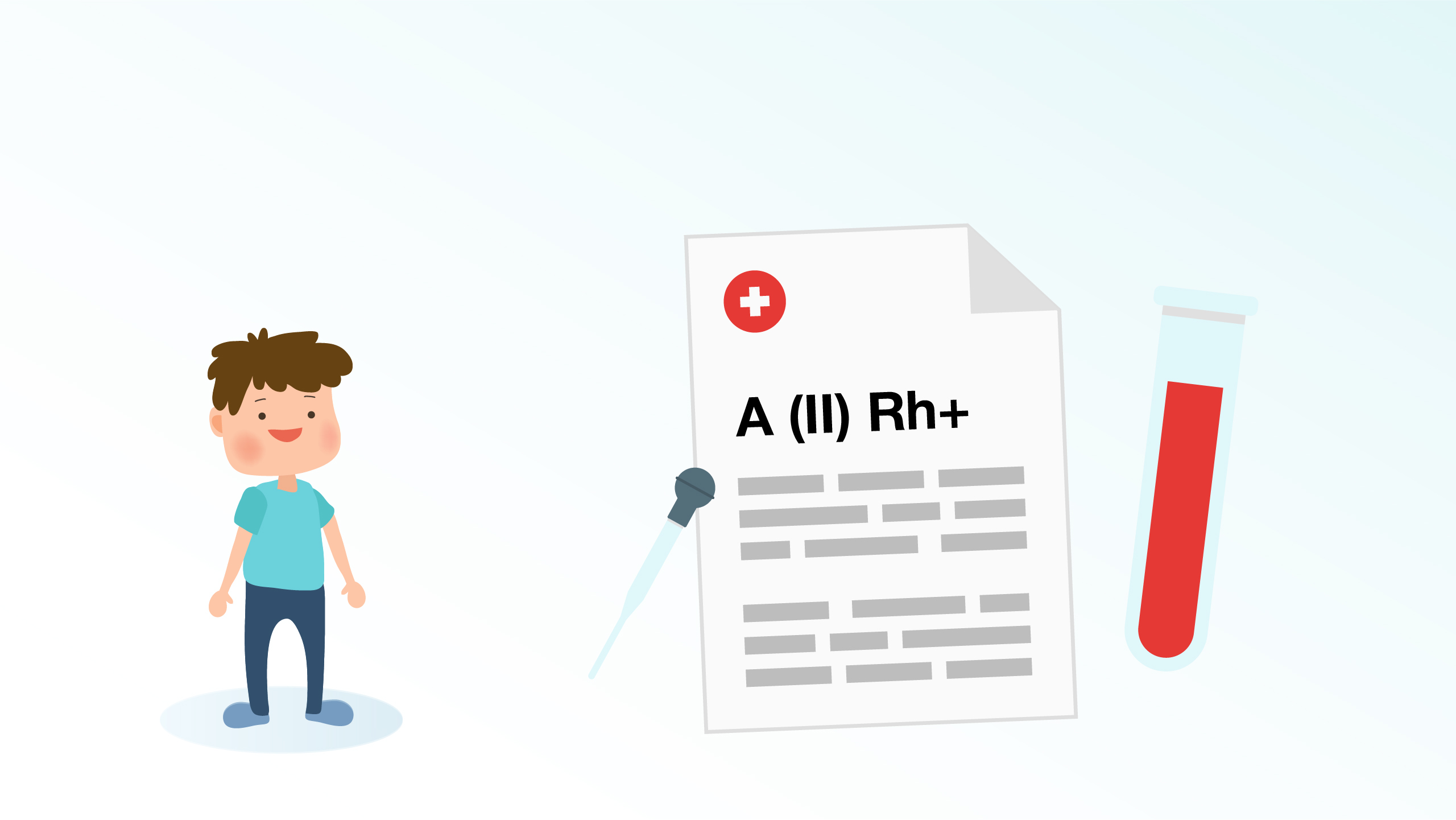 Шаг второйМедицинское обследование. Анализ крови
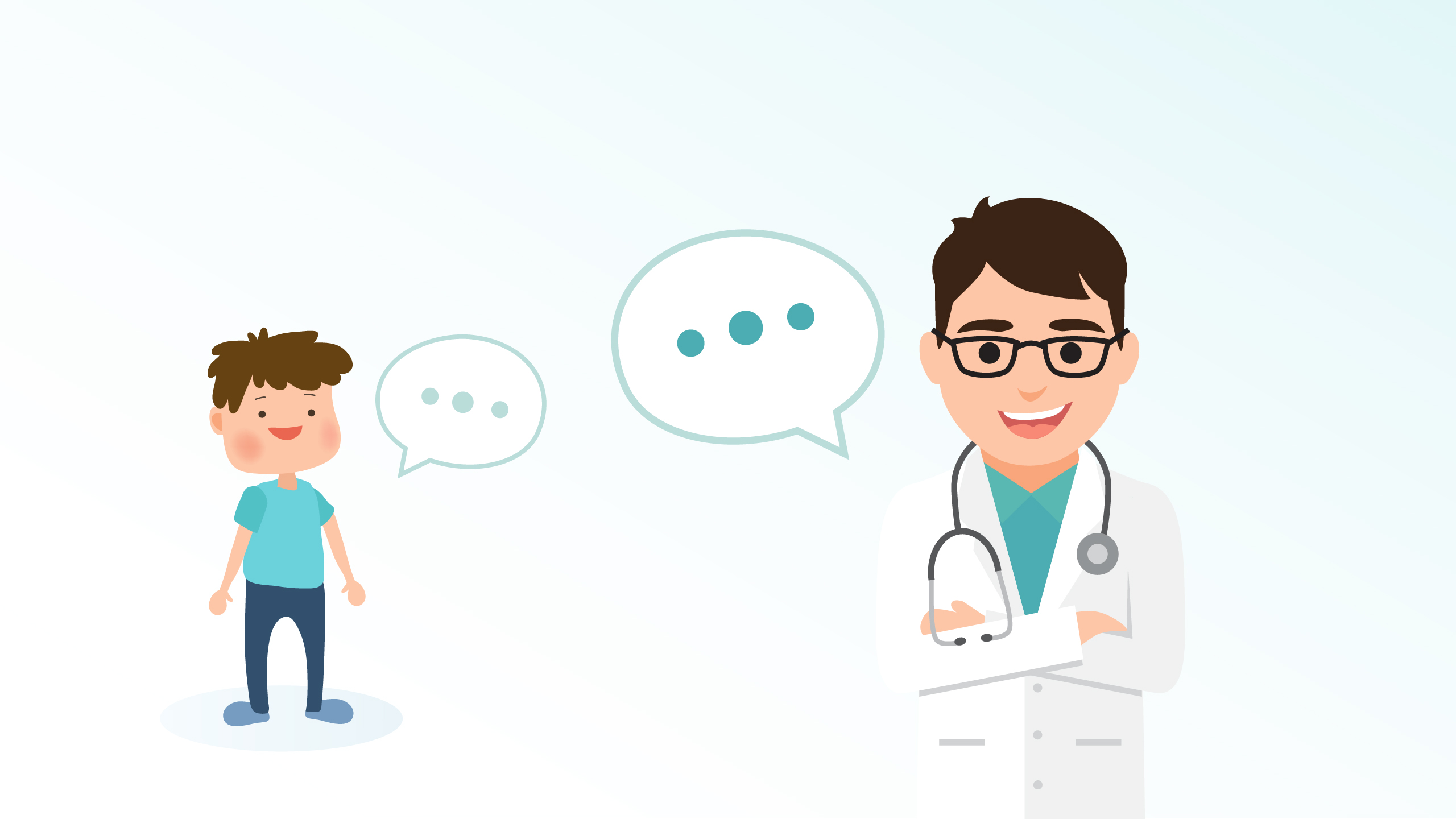 Шаг третийМедицинское обследование. Прием врача
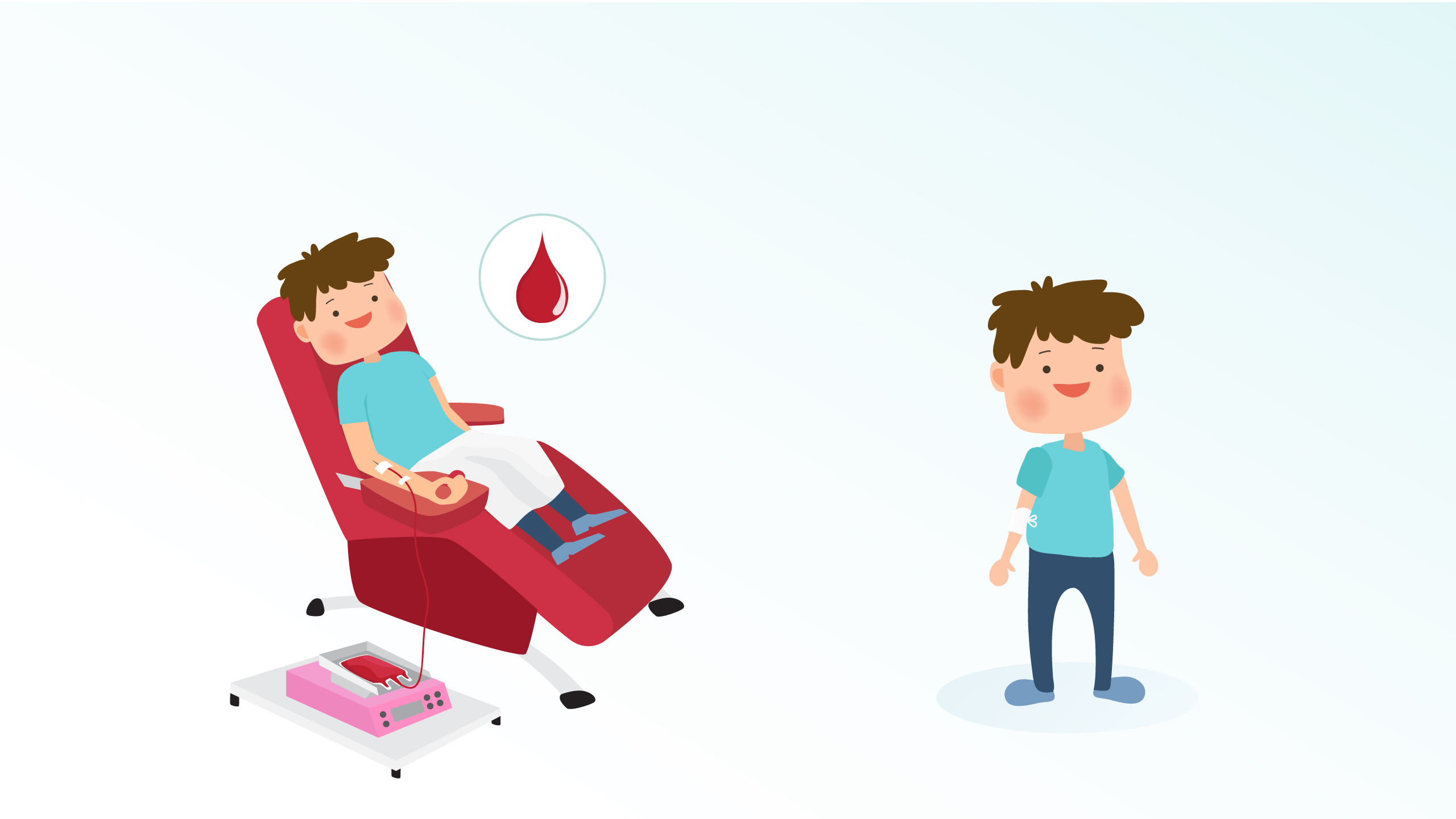 Шаг четвертыйПроцедура сдачи крови или ее компонентов
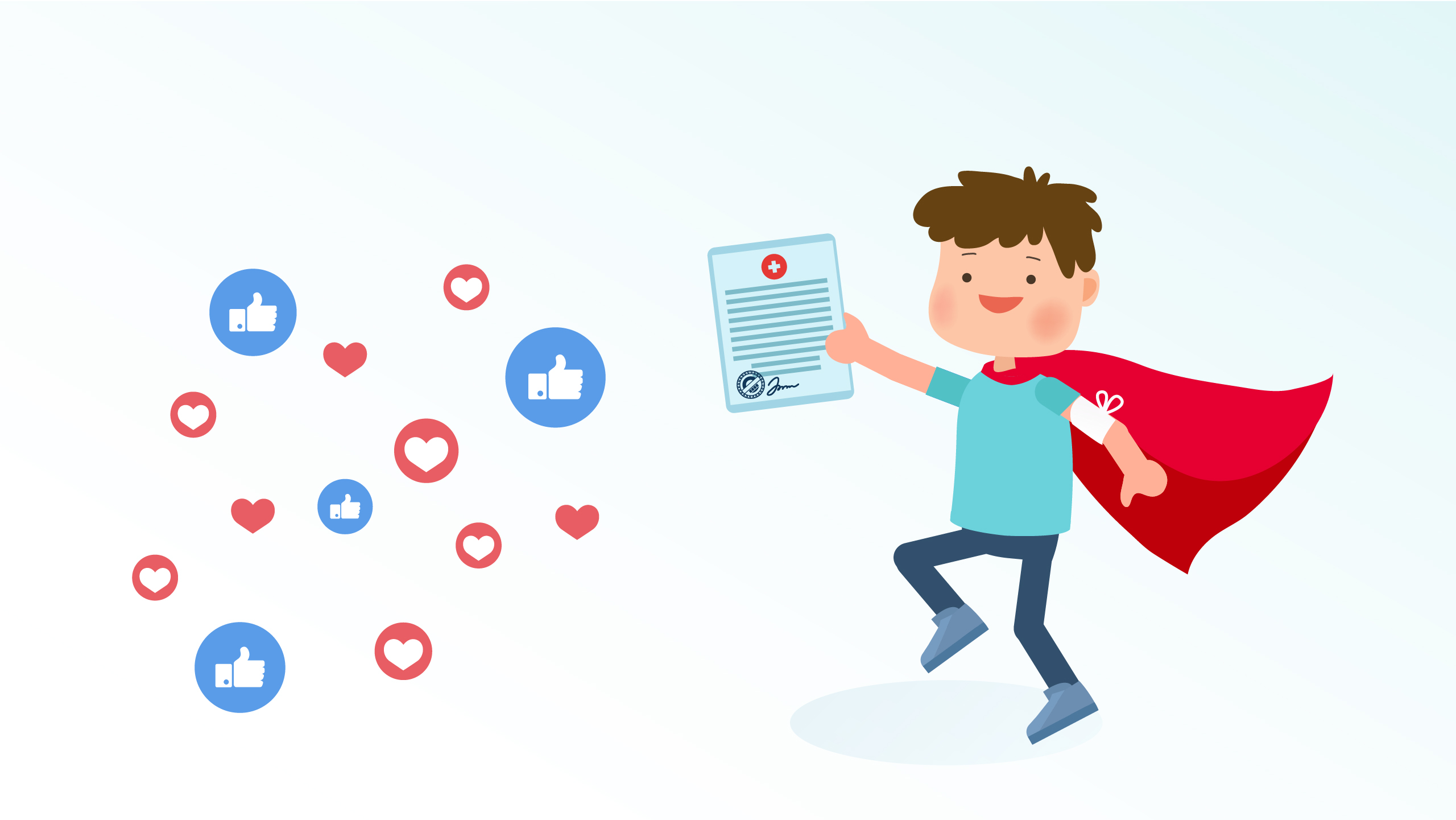 Шаг пятыйПункт выдачи справок
Поиграем?
Спасибо за помощь, ребята
Спасибо Вам! 
До встречи!